A Diagnostic Test Generation System
Yu Zhang
 Vishwani D. Agrawal
Auburn University, Auburn, Alabama 36849
NATW 10
5/13/2010
1
Outline
Introduction: Diagnostic ATPG problem
Define diagnostic coverage
A diagnostic ATPG system
Exclusive test
Diagnostic fault simulation
Experimental results
Conclusion
NATW 10
5/13/2010
2
Diagnostic ATPG Problem
Given a combinational circuit and a fault model, find:
Test vectors to distinguish between all, or most, fault-pairs.
Measure diagnostic coverage of vectors.
Present contributions:
Define a diagnostic coverage metric.
A diagnostic ATPG system using conventional fault-detection tools.
NATW 10
5/13/2010
3
Fault Detection and Diagnosis
CUT
1


0


1
Fault
D


D
Fault
Fault detection: Need at least one vector that detects a target fault.
Fault diagnosis: Need at least one vector that produced different responses for every pair of faults.
NATW 10
5/13/2010
4
Coverage
Fault coverage:
			Number of detected faults
	FC	  =	────────────────
			   Number of total faults

Diagnostic coverage:
			 Number of groups of detected faults
	DC	  =	───────────────────────
				Number of total faults
Where faults in a group produce the same test outputs.
NATW 10
5/13/2010
5
A Diagnostic Test Generation System
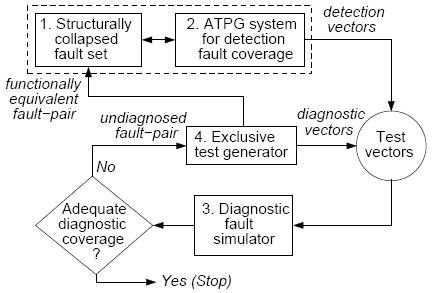 NATW 10
5/13/2010
6
Exclusive Test
Given a fault pair, find a vector that either detects only one fault or detects them both at different outputs.
Previous work:
T. Grüning, U. Mahlstedt, and H. Koopmeiners, “DIATEST: A Fast Diagnostic Test Pattern Generator for Combinational Circuits,” Proc. IEEE/ACM Intl. Conf. Computer-Aided Design, pp. 194-197, Nov. 1991.
V. D. Agrawal and K. K. Saluja, “Antitest, Exclusive Test and Concurrent Test,” Unpublished 2002 manuscript, www.eng.auburn.edu/~vagrawal/TALKS/vts02.pdf .
V. D. Agrawal, D. H. Baik, Y. C. Kim, and K. K. Saluja,  “Exclusive Test and its Applications to Fault Diagnosis,”  Proc. 16th International Conf. VLSI Design, Jan. 2003, pp. 143–148.
A. Veneris, R. Chang, M. S. Abadir, and M. Amiri, “Fault Equivalence and Diagnostic Test Generation using ATPG,” Proc. Int. Symp. Circuits and Systems, 2004, pp. 221–224.
Other papers.
NATW 10
5/13/2010
7
Exclusive Test ATPG
Use conventional single-fault ATPG and an ATPG model derived from Boolean difference analysis.






A test for a single stuck-at fault on this line is an exclusive test for the fault pair.
CUT
CUT
S-a-1
S-a-0
NATW 10
5/13/2010
8
Diagnostic Fault Simulator (Example)
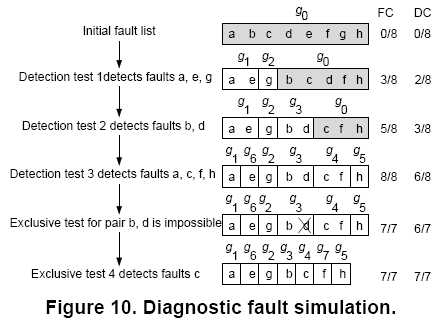 Y. Zhang and V. D. Agrawal, “Diagnostic Fault Simulation,” Proc. 11th
IEEE Latin American Test Workshop, March 28-31, 2010.
NATW 10
5/13/2010
9
Experiment results
Simulation results for c432:
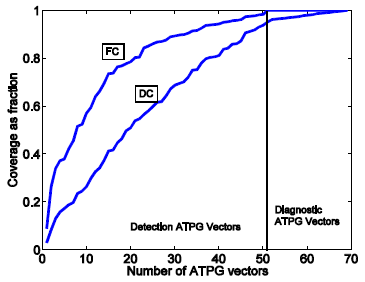 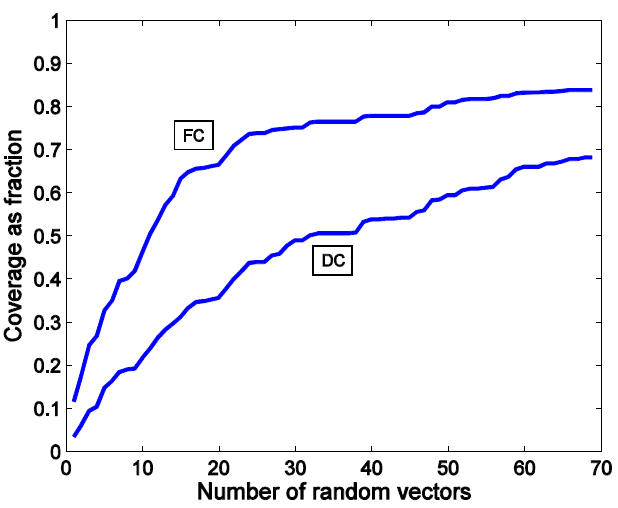 NATW 10
5/13/2010
10
[Speaker Notes: In c432 all undistinguished fault pairs are identified as equivalent pairs.]
ISCAS85 Benchmark Results
NATW 10
* Intel Core 2 Duo 2.66GHz, 3GB RAM
5/13/2010
11
Conclusion
A diagnostic coverage metric is defined.
Diagnostic fault simulation uses conventional simulation and incorporates fault dropping.
Diagnostic test generation is no more
	complex than ATPG for single fault.
Need efficient fault equivalence checking; similar to redundancy checking by single fault detection ATPG.
NATW 10
5/13/2010
12